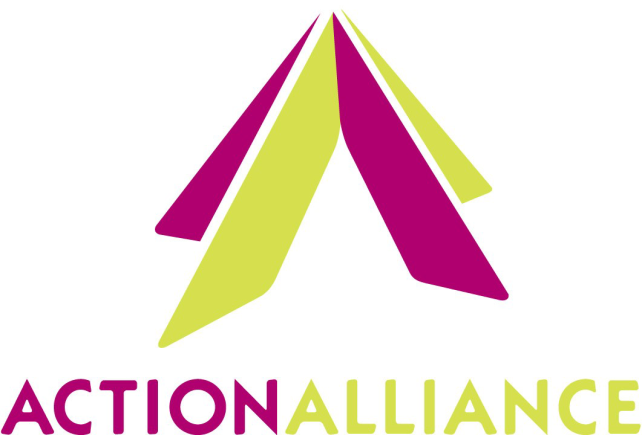 Documenting Our Work (DOW)VDSS Outcome Report
VAdata: Virginia’s Sexual and Domestic Violence Data Collection System
If you are unfamiliar with the Documenting Our Work surveys and data, please visit the Training Modules page on VAdata and review Module 5 – Documenting Our Work before continuing with this module.
Documenting Our Work
The Documenting Our Work (DOW) project was initiated by the Family Violence Prevention and Services Act (FVPSA) staff at the U.S. Department of Health and Human Services and the National Resource Center on Domestic Violence.
What is Documenting Our Work?
Documenting Our Work is a national initiative to develop tools to gather outcome data on the impact and value of services provided by local domestic violence programs.  

It requires a specific type of data collection—collecting data directly from survivors.
What are “outcomes”?
Outcomes are the changes, benefits, learning, or other effects that can happen as a result of advocacy services.

Outcomes help document that advocacy services DO make a difference to survivors and in their lives.
Why Do Outcomes Matter?
In many cases, evaluation processes have included only “outputs”, a focus on the numbers of “things” that advocates do (ex., # of support group sessions) or “things” that survivors receive (ex., # of nights of shelter).

While those are important data points, they do not assess whether or not their delivery has achieved the intended results of improving the lives of survivors of violence.

The purpose of an “outcome” is to focus on how the delivery or receipt of those “things” has impacted the survivor.
Potential Value of Outcome-Based Evaluation
Clarifies the purpose of the service(s)
Keeps staff focused on the impact of services rather than just checking off how many things got done
Identifies effective or less effective services
Indicates when changes to services may be needed
Emphasizes long term planning and goals
Provides empirical evidence that the services are doing what they were intended to do
Assists in grant writing and fundraising 
Promotes accountability
Virginia’s DOW surveys track these FVPSA outcomes:
“As a result of contact with the domestic violence program:
75% or more of domestic violence survivors will have strategies for enhancing their safety.” 
75% or more of domestic violence survivors will have knowledge of available community resources.”
How VDSS and Domestic Violence Programs are currently using DOW in Virginia
Statewide Outcome Measures
The VDSS Office of Family Violence worked with local domestic violence programs and other statewide partners to develop new domestic violence outcomes starting in FY 2015.

The data from the Documenting Our Work surveys are included in the VDSS Outcome Report.
DOW Outcomes from the VDSS Report
Survivors of domestic violence know more about domestic violence and its impact. 

Survivors of domestic violence know more about the resources in their community available to them. 

Survivors of domestic violence are safer.

All survivors receiving services are welcomed and respected. 

Survivors have power over their lives.

Children exposed to domestic violence are emotionally healthy.
Protective Factors Outcomes
VDSS also created a set of outcomes to reflect how the work of domestic violence programs impacts families and improves the protective factors correlated for increased success. These outcomes are not required to be a part of agencies’ VDSS work plan but may be useful in your work with other family and youth-serving organizations.

These data points originate from the Documenting Our Work surveys and are included in the VDSS Outcome Report.
Protective Factors Outcomes from the VDSS Report
Survivors with children receiving services improve parental resilience. 

Clients report improvements in their social connections because of help they received. 

Clients report improvement in their concrete supports in times of need. 

Children’s social and emotional competence improved as reported by their parent or guardian.
Why should we incorporate VDSS DOW outcomes in Program Planning?
Both VDSS and FVPSA require that the data from the surveys be collected and reported, and these data have been validated by researchers.

For these reasons, it is the hope of VDSS that domestic violence programs will use these outcomes in their program planning.
Utilizing VDSS DOW Outcomes in DV Program Planning
Review agency needs assessments and VDSS Statewide and/or Protective Factors Outcomes. Do any of the outcomes address identified needs (survivors needs, community needs, etc.)?

Things to consider:
What are the outcome priorities for your agency and your community?
Are they achievable?
Do they address your agency’s mission/vision/values?
Are they realistic?
Are they measurable?
Select outcome(s) and develop objectives that relate to those outcome(s).

Outcomes are about the participants – not the program (ex., “Survivors of domestic violence are safer.”)

Outcomes identify the intended impact on participants’:
Skills
Attitudes
Knowledge
Behavior
Status, and/or
Life condition
Select activities that are likely to result in the desired outcomes.

For example, some activities that might support survivor safety as an outcome (“Survivors of domestic violence are safer”) could be:

Advocates will provide survivors with safety planning within 8 hours of entering shelter.

An element of safety planning will be included in every support group for survivors.

Note: For some activities, it may not be appropriate to utilize DOW surveys to assess outcomes. For example, survivors participating in support groups are a subset of all survivors completing DOW surveys.  Because survivors who DO NOT participate in support group are also completing surveys, you would not be able to assess support group outcomes from DOW surveys.
Based on the identified need and selected activities, quantify the desired outcome.

It is not realistic to set a goal of 100% for any outcome.

It is realistic to assume that some survivors will not respond in all of the ways you would hope or think they will.

Also, results are based on surveys where some survivors may skip questions, and may, occasionally, mark an unintended response.

One way to set a numeric goal is to review the most recent data and ask yourself:
What is realistic?
What is optimistic?
What goal is attainable but also challenging?
Develop a data collection method.

Utilizing VAdata Tools

Distributing and collecting DOW surveys is a requirement for all agencies that receive VDSS grant funds. The VDSS Outcome Report, the DOW Community Survey report, and the DOW Shelter report are available on VAdata. These reports summarize survivor feedback and provide outcome measures for the VDSS Outcomes, as well as the Protective Factor Outcomes. 

Most of the data collected by the DOW surveys replicate evidence-based data.

For these reasons, it is recommended that to the degree possible, domestic violence programs rely on DOW surveying rather than creating new surveys for survivors. Your agency can, however, create a separate survey to gauge survivor response to other elements of your programs. Just try to avoid creating “survey fatigue” by over assessing.
Recommended survey strategies

In order to ensure that the surveys are reaching the widest diversity possible, it is recommended that domestic violence programs strive to survey every adult receives community-based service (clients who receive services on at least 3 occasions) and/or every adult shelter resident, recognizing that participation is always voluntary.

It is also recommended that each person be surveyed to no more frequently than every 6 weeks (unless services are terminated and then resumed, in which case a new survey would be appropriate) OR unless they are receiving significantly different services from your agency over an extended period of time.
Develop a data review process.

Deciding on a data review process is part of program planning and should occur in advance of beginning new activities or making changes to current service delivery.

At what intervals will you review your DOW data?

Who will be involved in the review?

How will you share your findings and with whom?

How will you use the results to improve your project/program?

Remember, due to the need to protect anonymity and individual client privacy, only information beyond 90 days is available in the Community and Shelter reports, but is available immediately* in the VDSS Outcomes report. If and when you are revisiting program planning and strategy, recognize that you will not likely begin to see specific feedback for at least 90 days.*Immediately means as soon as it is entered into the VAdata system.
Share your DOW Outcome Data.

Suggestions for sharing your information:

County/City officials, Board of Directors, community partners and the general public are interested in your work.

Share stories of your program’s success quantified by outputs and qualified by outcomes and survivor comments.

Invisible programs miss out on many levels of community support.  

Brainstorm opportunities to let people know about your good work.
Help Options
You may see this symbol by several fields on the form:



Click on the symbol for more detailed information or requirements of the field.
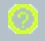 HELP! VAdata’s not working.
If you think something is wrong with VAdata, please let us know! Give us a call at 804.377.0335 or email us at 
vadataadmin@vsdvalliance.org

We don’t use VAdata every day in the same ways you do, so sometimes the only way that we know something is broken is when you tell us.

We also like to talk with you by phone when you have questions because we may need additional details about your concern in order to fix the issue.
How Can I Get Additional Help About Other Topics or Concerns?
The Action Alliance staff urge you to contact us whenever you have a question or a concern about VAdata, resources, advocacy, policy, training, funding, or anything else.

Staff can be reached at
804.377.0335Or you can visit our website to send a message directly to staff members. Visit https://vsdvalliance.org/contact/.